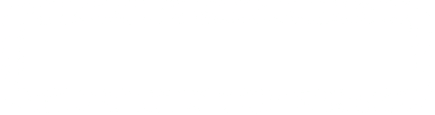 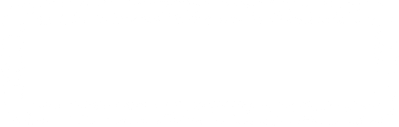 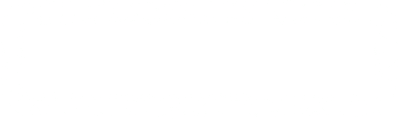 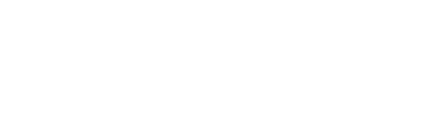 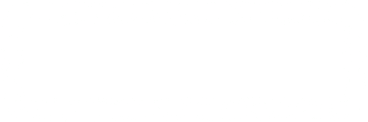 Alejandro Torres
Carolina Lorente
Patricia Narváez
Lucia López
Carmen Saturno
LAS PINTURAS RUPESTRES EN LA REGIÓN DE MURCIA
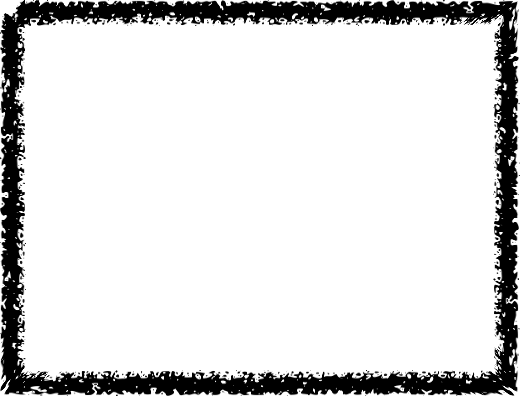 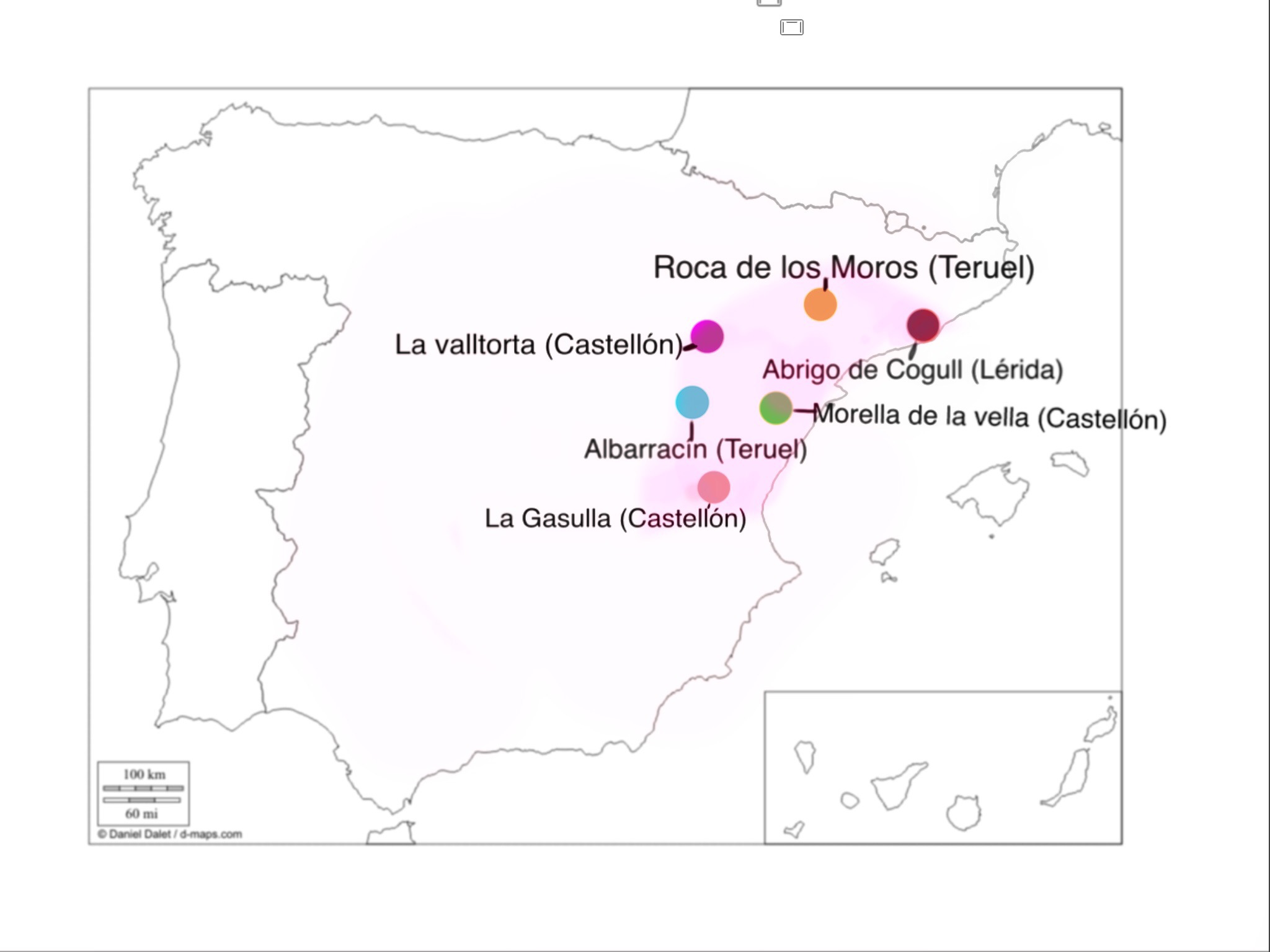 Introducción
Período: Paleolítico.
Abrigo de Gogull (Lérida)
Albarracín (Teruel)
Roca de los Moros (Teruel)
La Valltorta (Castellón)
La Gasulla (Castellón) 
Caracteriscas:
LEVANTINAS: los colores utilizados son los marrones y negros
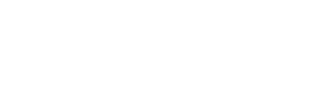 Cueva de la higuera (Cartagena)
Características de las pinturas rupestres de Murcia
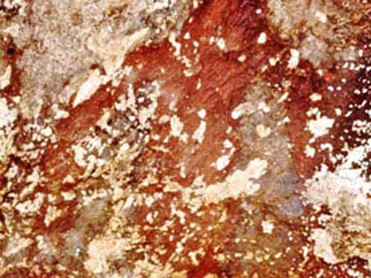 Estas pinturas están en el sureste de la península ibérica en un territorio de sierras, llanuras y depresiones.
Los yacimientos están pintados sobre paredes de calizas, areniscas y margas.
El color que predomina es el rojo y el negro. Los pinceles estaban hechos de pelo de animal.
Las pinturas rupestres del Arco Mediterráneo fueron declaradas Patrimonio de la Humanidad por la UNESCO en 1998 y  también forman parte del Itinerario Cultural del Consejo de Europa.
Yacimientos en Murcia
Son:
Cantos de la Visera (Yecla)
Cañaíca del Calar II (Moratalla)
Cueva de la Serreta (Cieza)
Pinturas de los Grajos (Cieza)
Pinturas de El milano I (Mula)
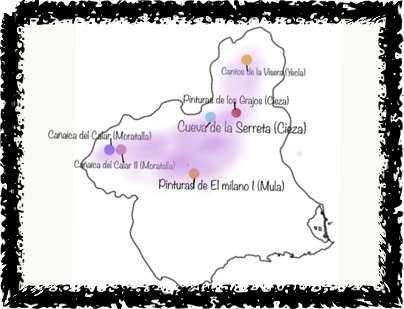 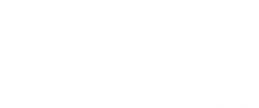 Cantos de visera ( Yecla)
Cantos de la Visera (Yecla)
Descubierta en 1912.
Neolitico entre el 5000 y el 3000 a.c.
Es una pintura donde aparece la figura humana esquematizada también se distinguen numerosos caballos, ciervos, toros. El ciervo simboliza el oráculo y el toro simboliza la fertilidad.
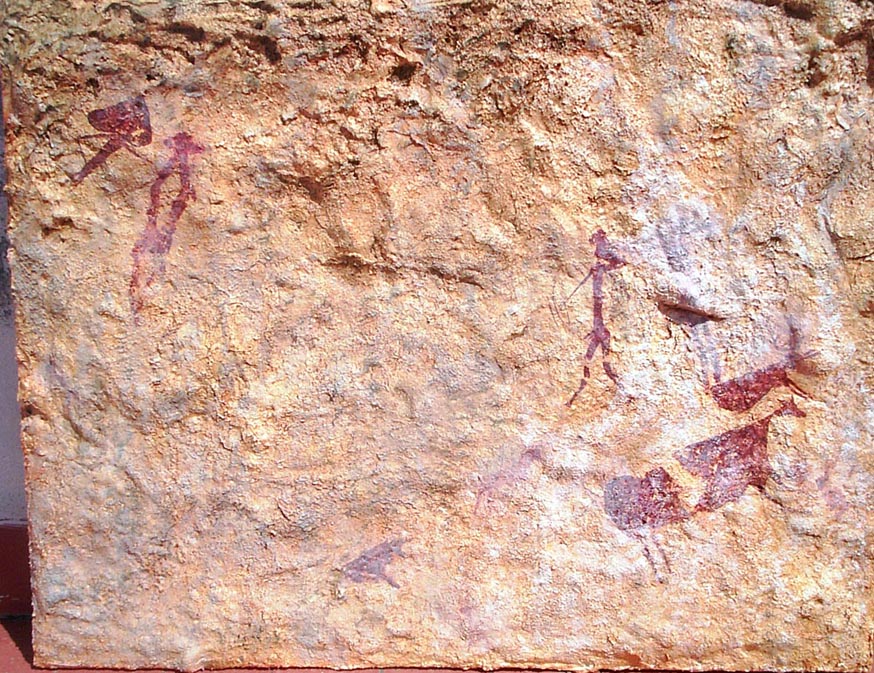 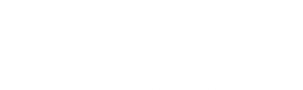 Cañaíca del calar
Cañaíca del calar II
Situada en el Calar de la Santa (Moratalla)
Hacia el  4000 a.C.
Neolítico.
Nos permite conocer la flora y la fauna de aquel momento en la Región.
Pintura esquemática levantina. 
Pintura con un gran ciervo y arquero naturalistas y figuras superpuestas de animales de época posterior.
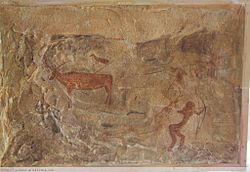 Cueva de la serrata(Cieza)
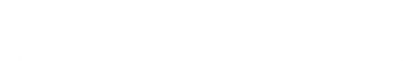 Cueva de la Serreta (Cieza)
Neolítico.
En esta pintura encontramos numerosos animales y figuras humanas esquematizadas, que podría representar una escena de caza.
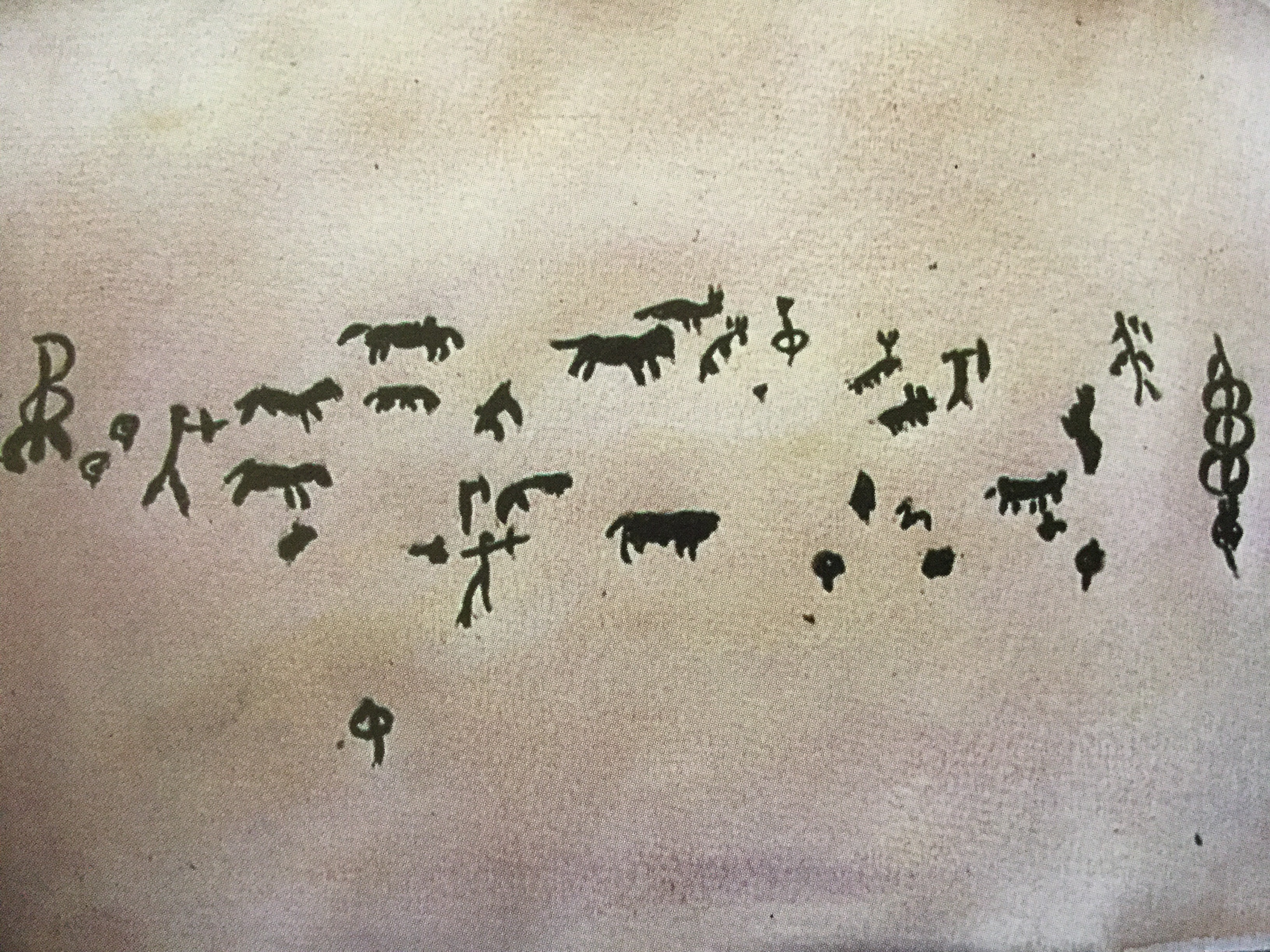 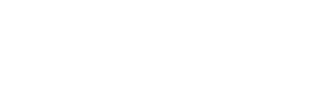 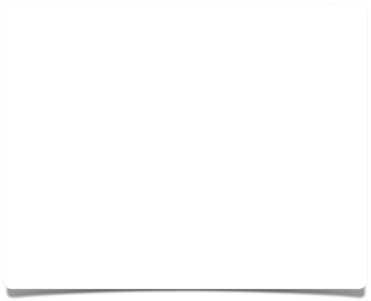 Pinturas de los grajos (Cieza)
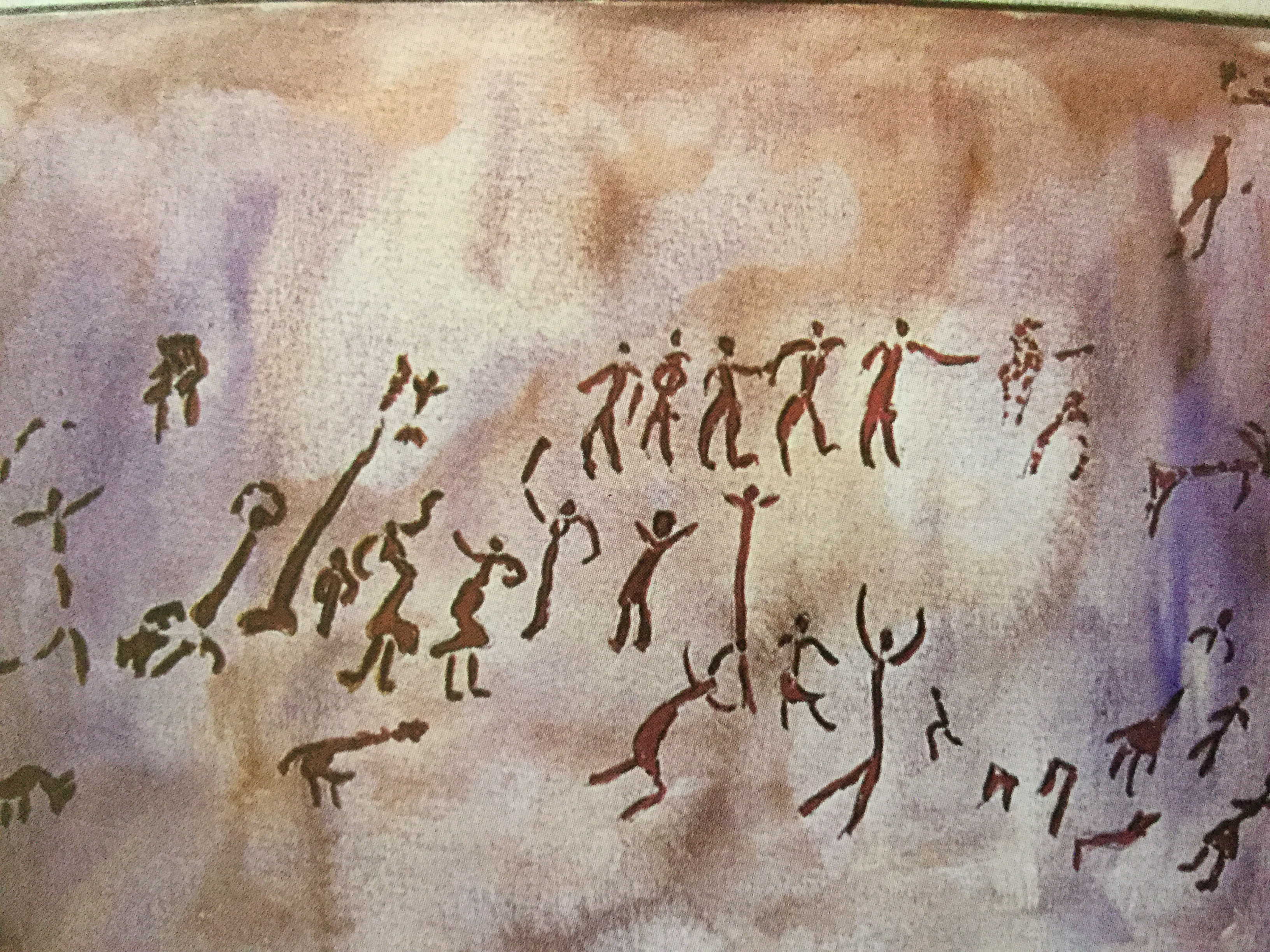 Pinturas de los Grajos (Cieza)
En el neolítico.
Observamos una danza central de varias mujeres con faldas acampanadas de color negro que elevan sus brazos en torno a un árbol. 
Los hombres en color negro también muestran desnudos, que aparecen en una danza o desfile procesional.
También aparecen figuras de animales como ciervos, cabras y jabalíes.
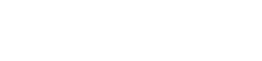 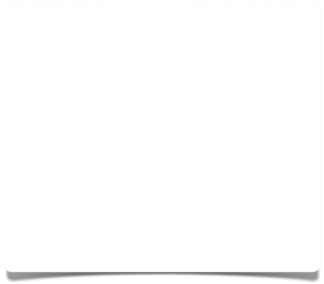 El Milano (Mula)
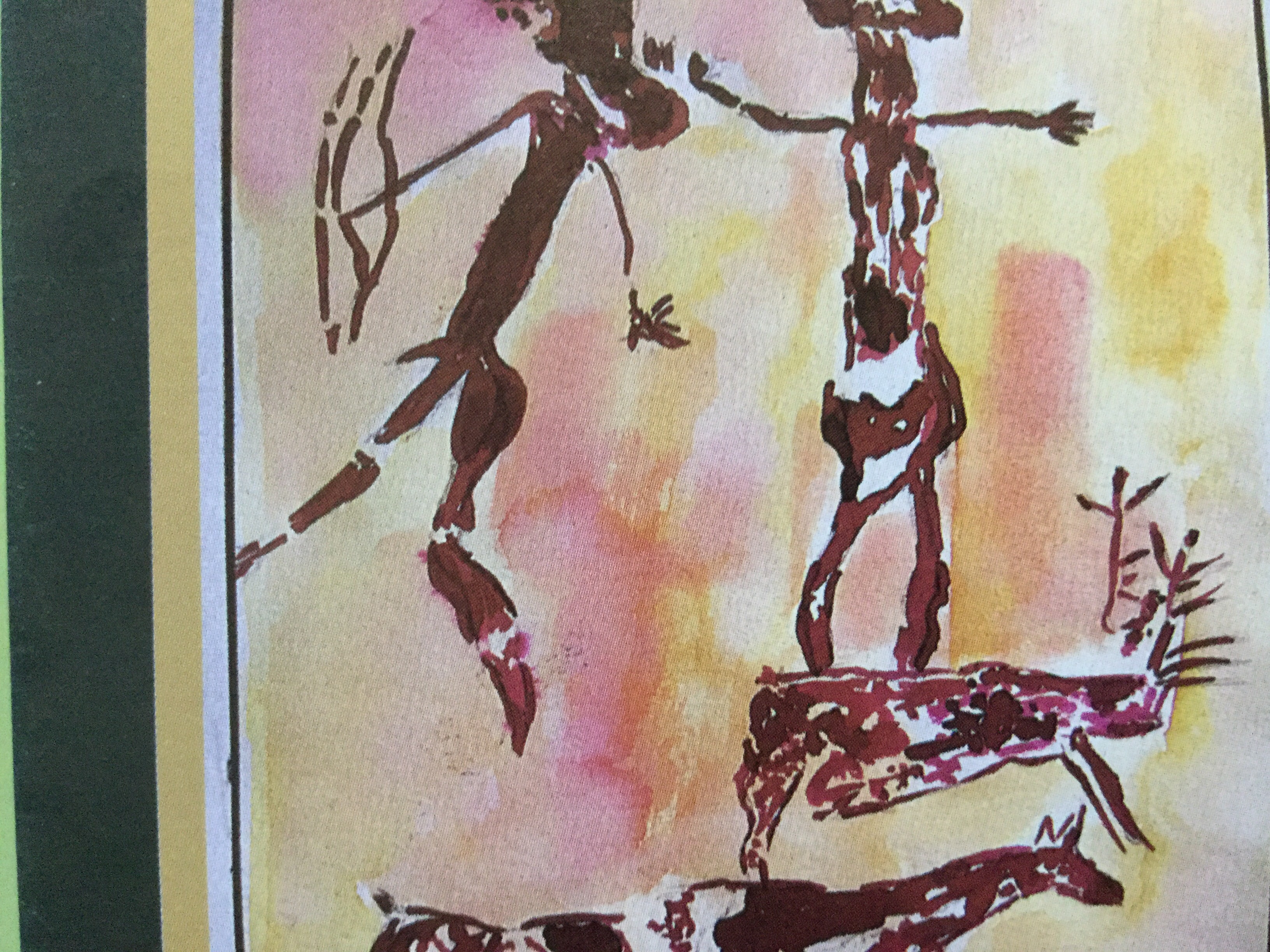 Pinturas de El milano I (Mula)
Descubiertas en 1985.
Situada en la margen derecha Del Río Mula. 
Por un lado un grupo de pinturas pertenecientes al denominado arte levantino o naturalista, con escenas de hombres, mujeres y animales; y por otro lado, imágenes de tipo esquemático, entre las que destacan las representaciones antropomorfas.
Las pinturas son todas de color rojo y están datadas en torno a 4000 años antes de Cristo.
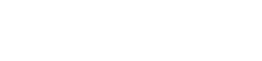 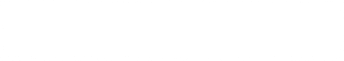 La risca (Moratalla)
El Milano (Mula)
Cantos de la Visera (Yecla)
Bibliografía
-Miguel Angel , Mateo Saura y José  Antonio Bernal Monreal : "La pintura rupestre esquemática en Murcia . Estado de cuestión"Rev . Espacio,Tiempo y Forma, Serie l , Prehistoria y Arqueología t.9 1996 pág 173-205

- Juan Francisco Jordán Montes y Antonio Martínez Franco. Arte
Rupestre en la Region de Murcia desde el Paleolítico a la Edad de los metales . Murcia 2007
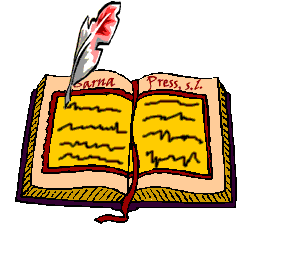 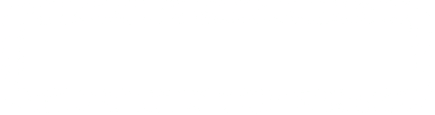 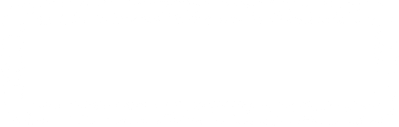 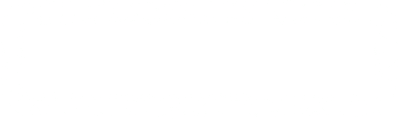 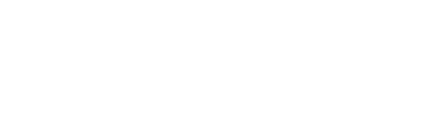 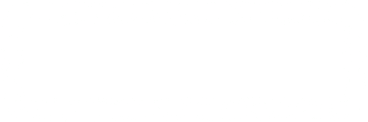 Alejandro Torres
Carolina Lorente
Patricia Narváez
Lucia López
Carmen Saturno
Webgrafía
Web oficial turismo de la Region de Murcia . Arte rupestre.
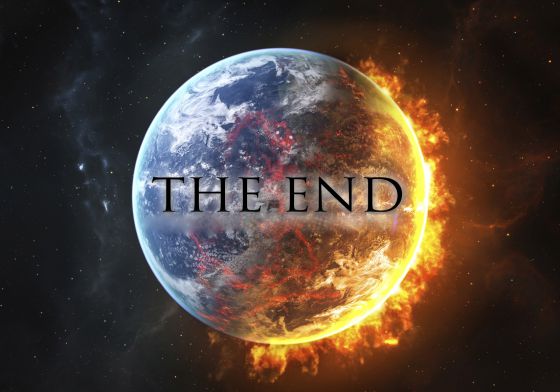